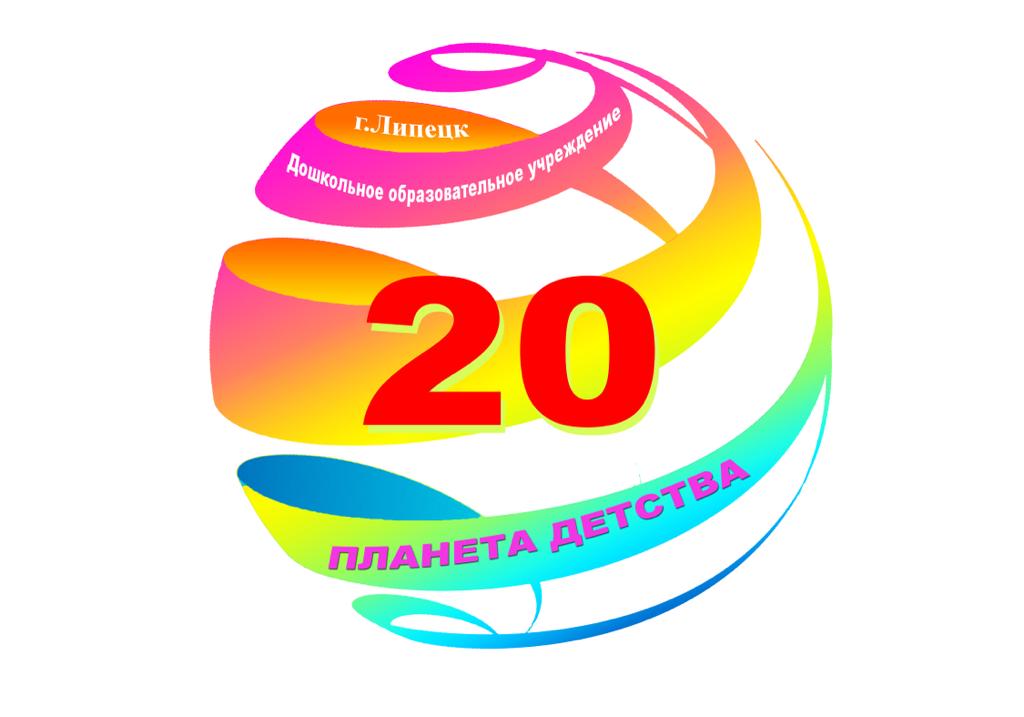 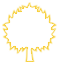 Липецкая 
область
Оптимизация и автоматизация управленческих процессов в организации с помощью внедрения CRM-системы
ДОУ № 20 г. Липецка
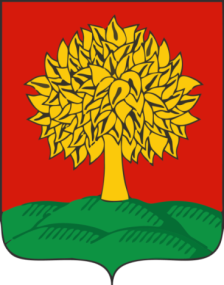 2020
[Speaker Notes: Улучшение  - изменения по совершенствованию процесса,  которое не требует реализации проекта (что и как делать понятно)]
ПАРАМЕТРЫ УЛУЧШЕНИЙ
Цель:
Процесс:
оптимизация и эффективное планирование работы сотрудников в CRM-системе
внедрение CRM-системы в практику работы ДОУ с целью повышения эффективности управленческого процесса
Обоснование необходимости
повышении уровня самоорганизации и самоконтроля сотрудников
легкий доступ ко всем данным в любом месте и в любое время
построение системы управления и взаимодействия с сотрудниками 
управление своим рабочим дедлайном  применяя тайм-менеджмент для  освобождения дополнительного времени в целях самообразования
[Speaker Notes: Цепочка действий]
ЧТО СДЕЛАНО
Разработали паспорта проекта.
Проанализировали текущую ситуацию. 
Разработали карты идеального и целевого состояния процесса.
Выявили коренные причины проблемы, сформировали предложения по их решению.
Выработали предложения по совершенствованию (плана мероприятий).
Приступили к реализации плана мероприятий.
ЧТО ИЗМЕНИЛОСЬ
Было
Стало
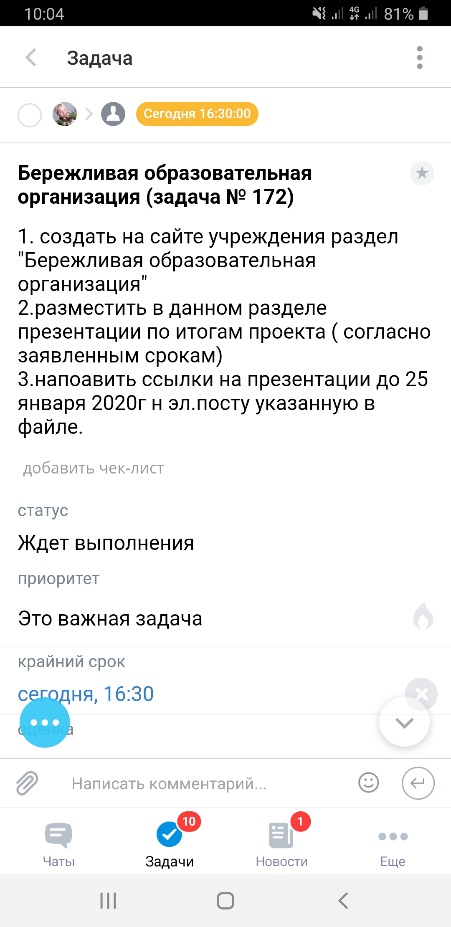 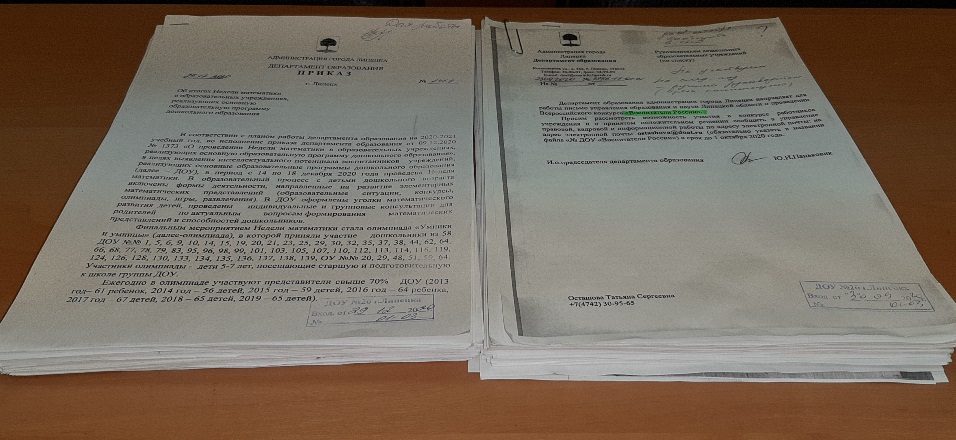 ЧТО ИЗМЕНИЛОСЬ
Было
Стало